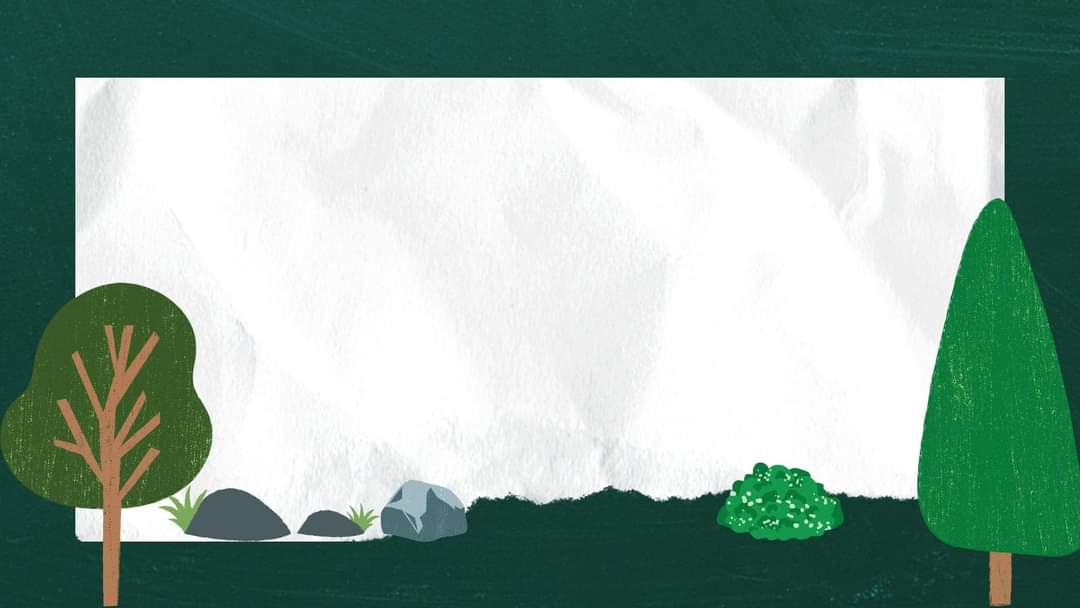 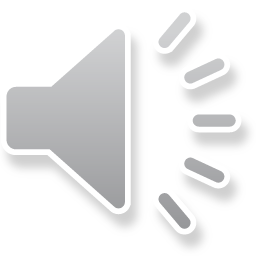 ỦY BAN NHÂN DÂN QUẬN BÌNH TÂN
TRƯỜNG TIỂU HỌC KIM ĐỒNG
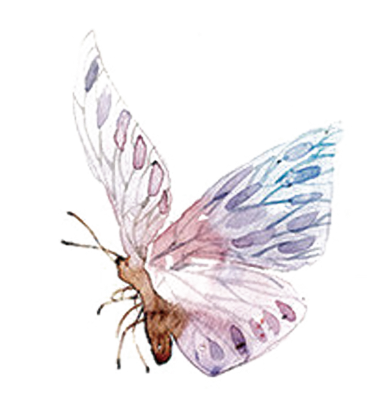 Âm nhạc 
lớp 4
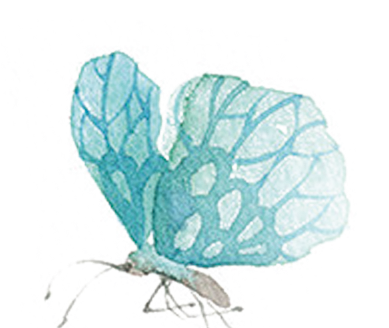 GV: Nguyễn Đỗ Thi Tuyển
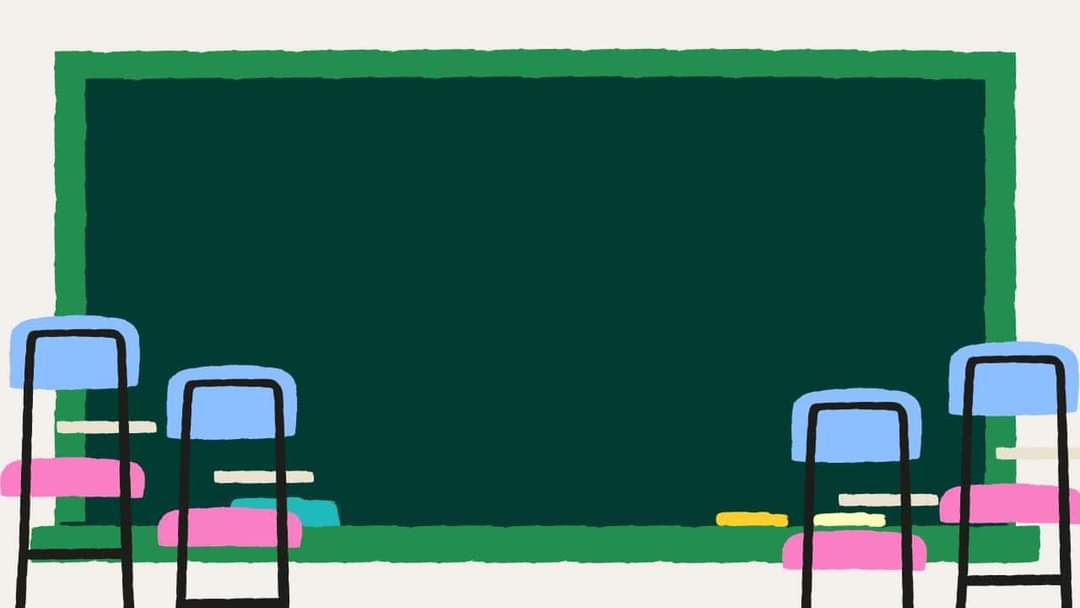 Âm nhạc
Chủ đề 5: Đại Dương 
Mênh Mông
Ôn Tập Tuần 19
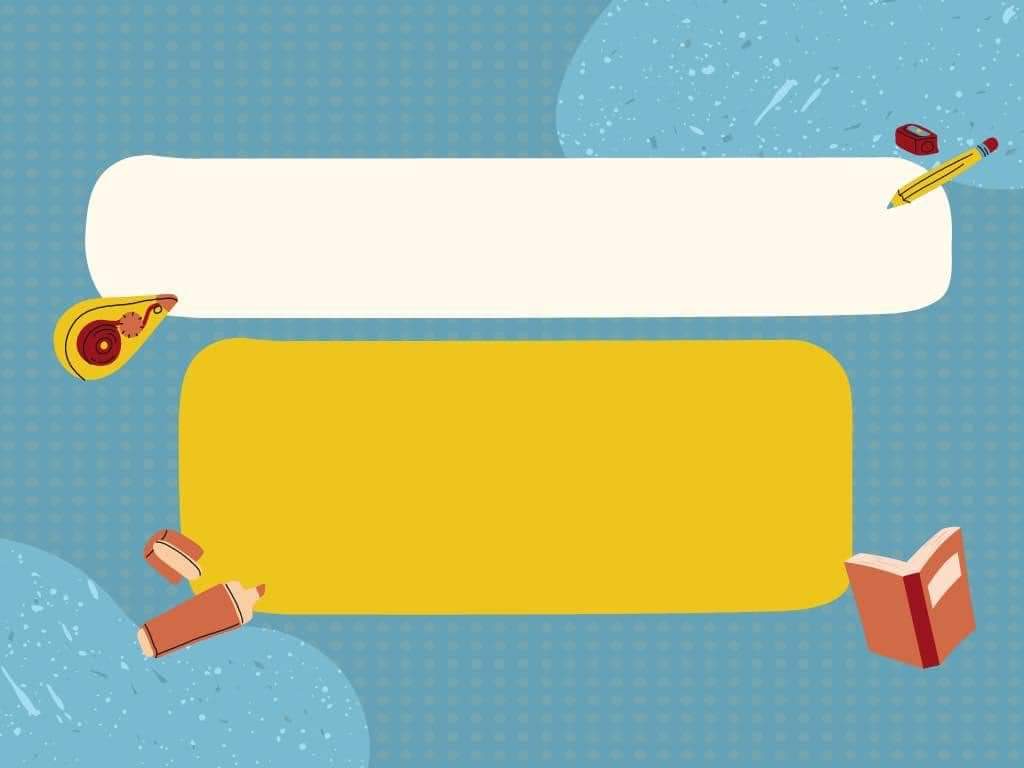 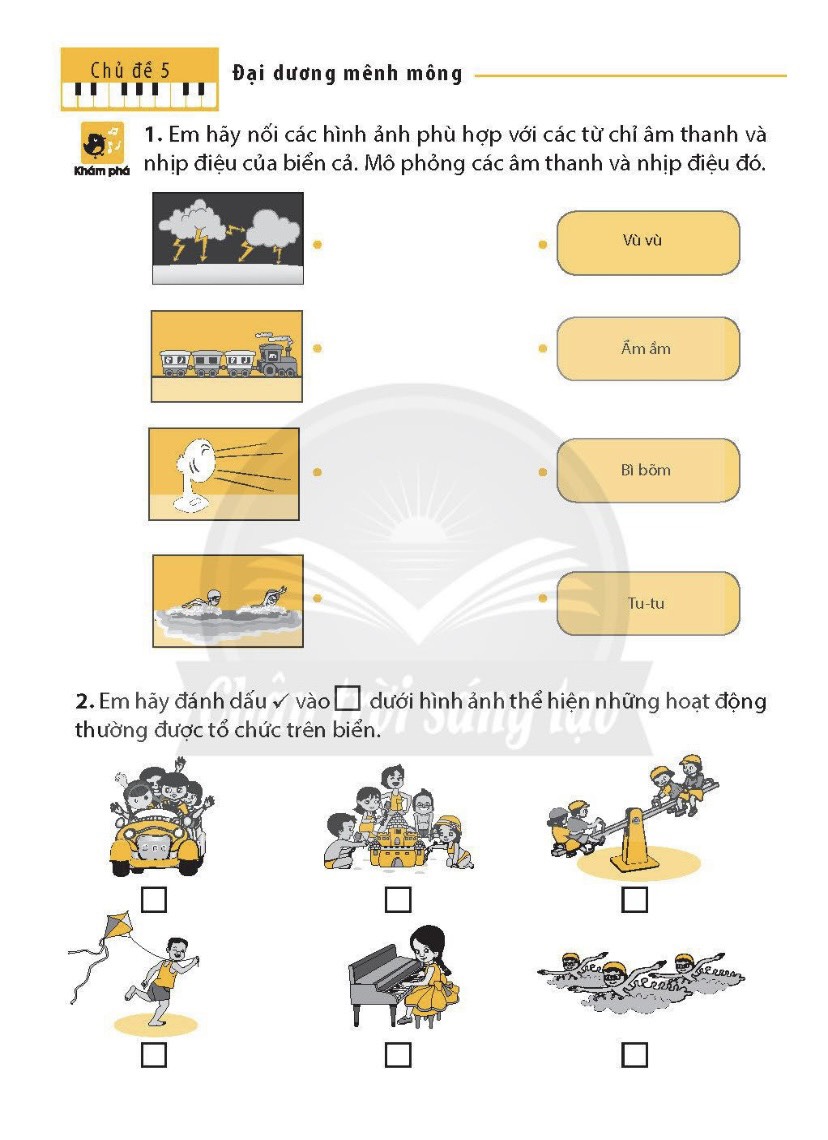 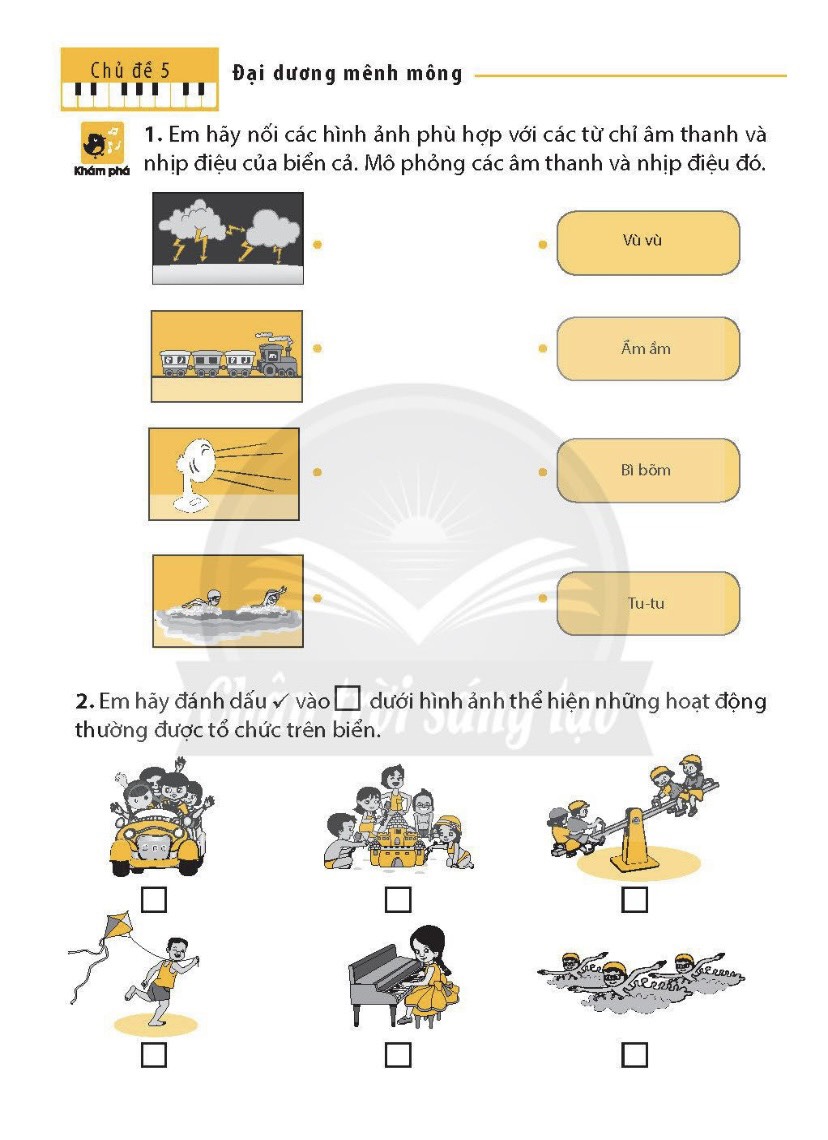 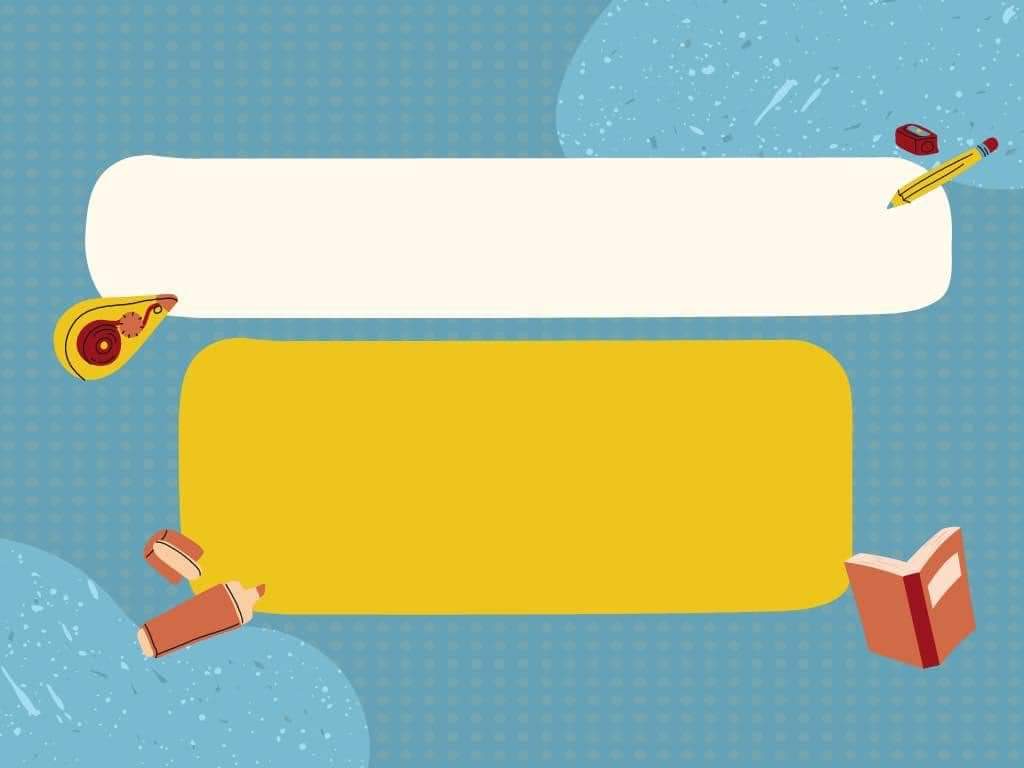 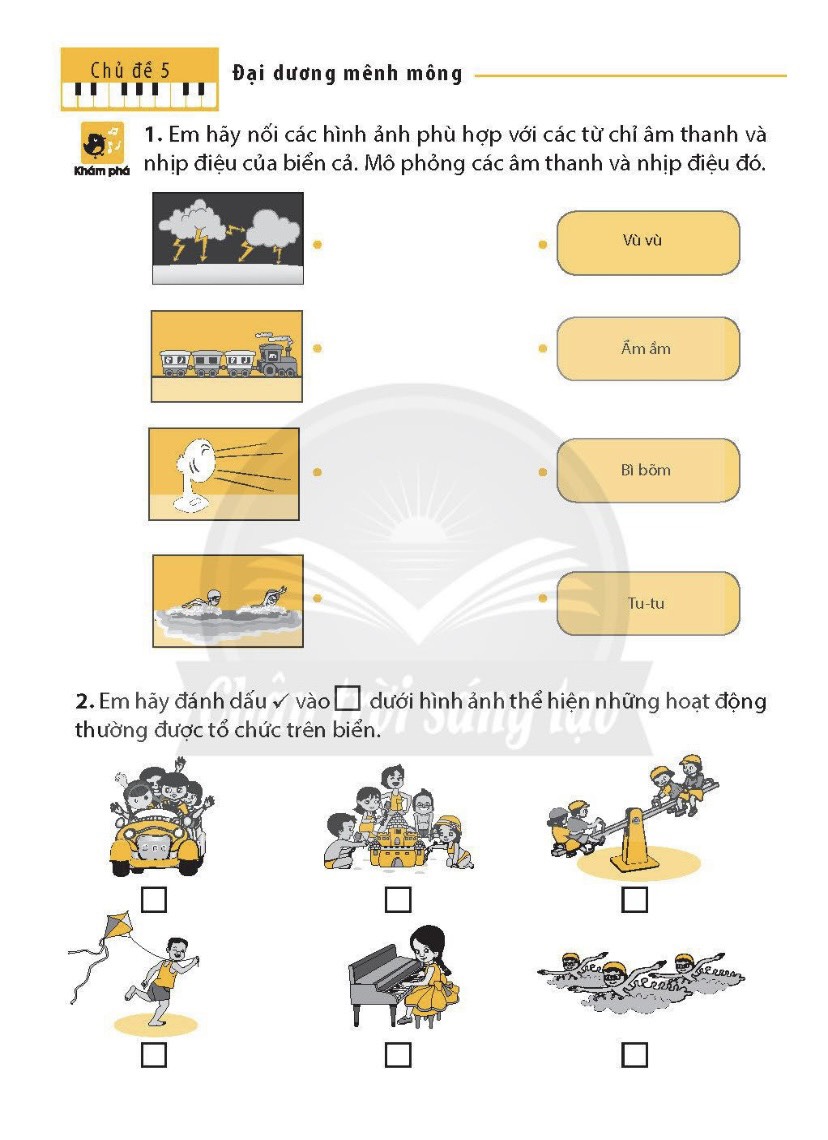 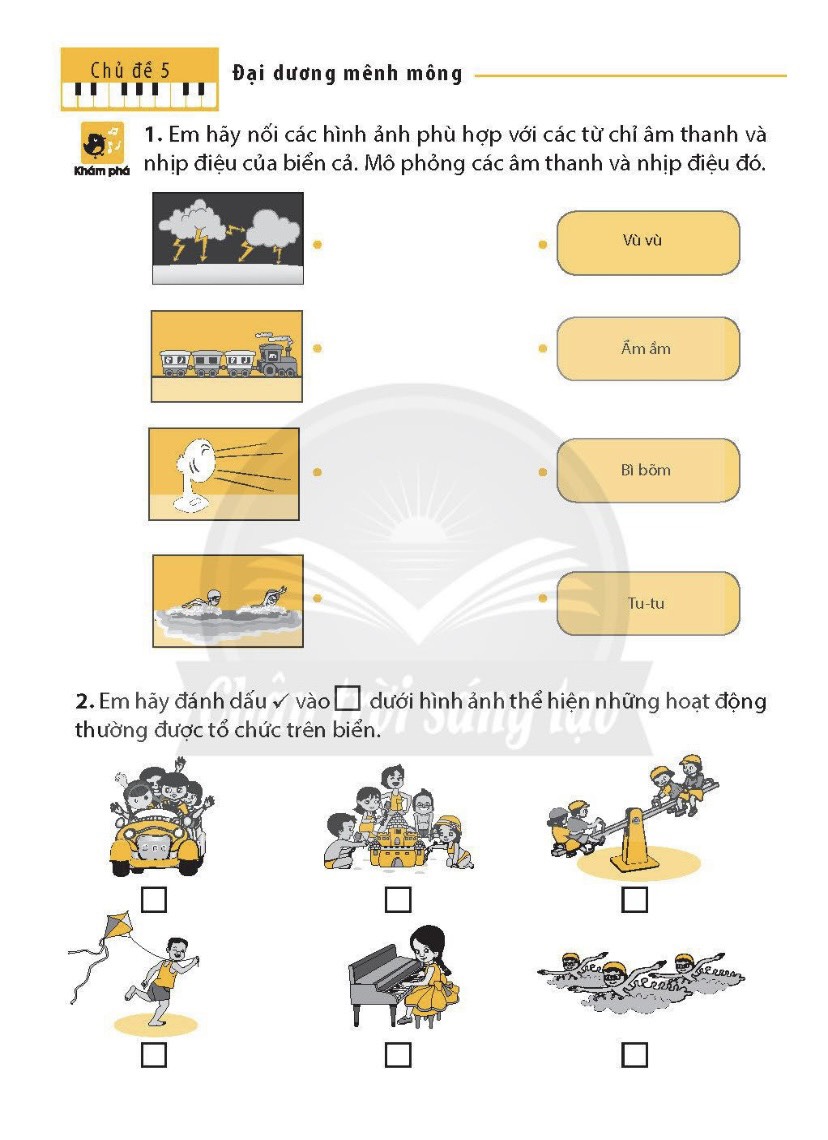 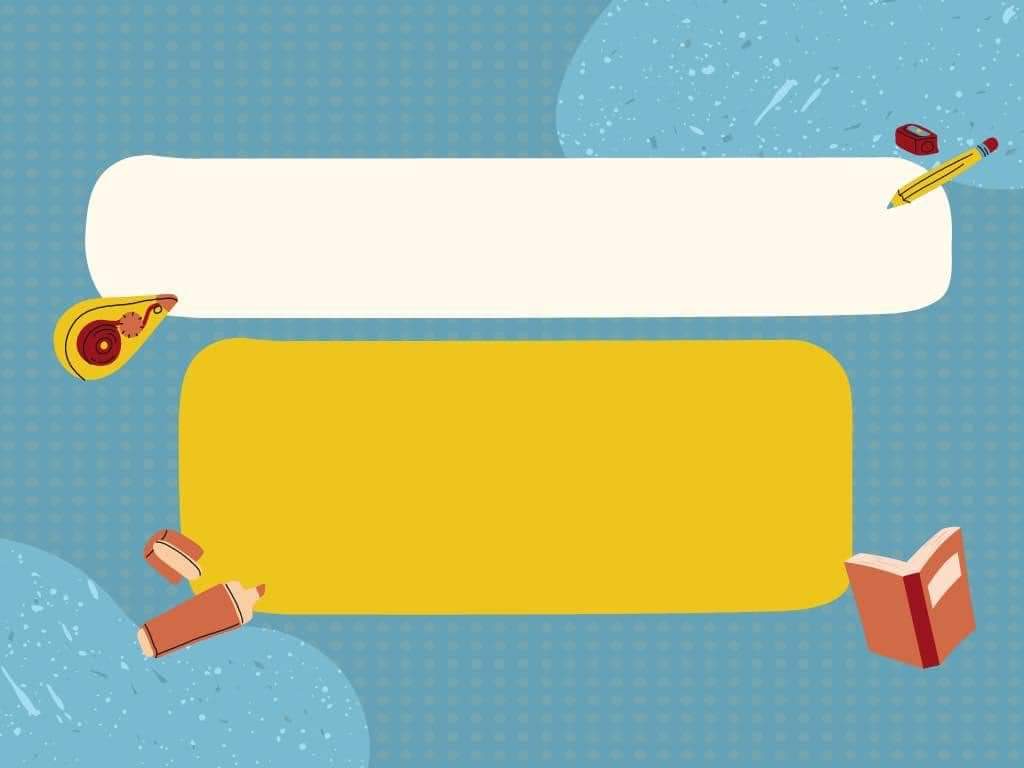 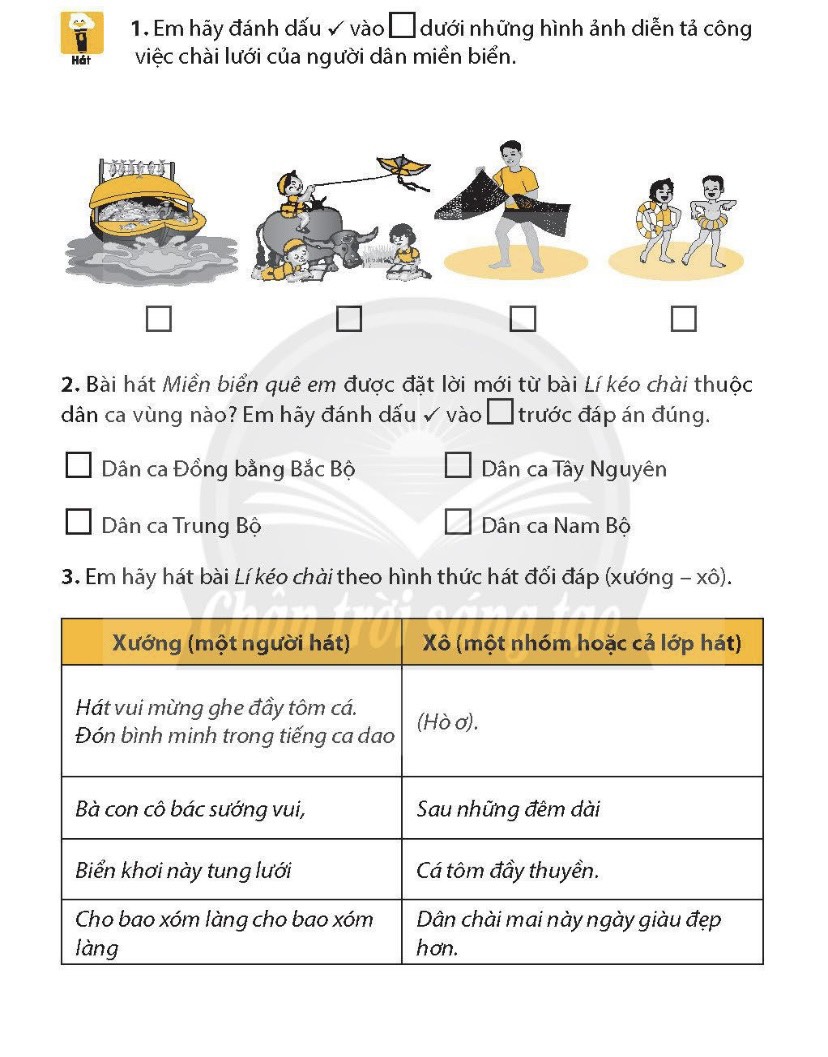 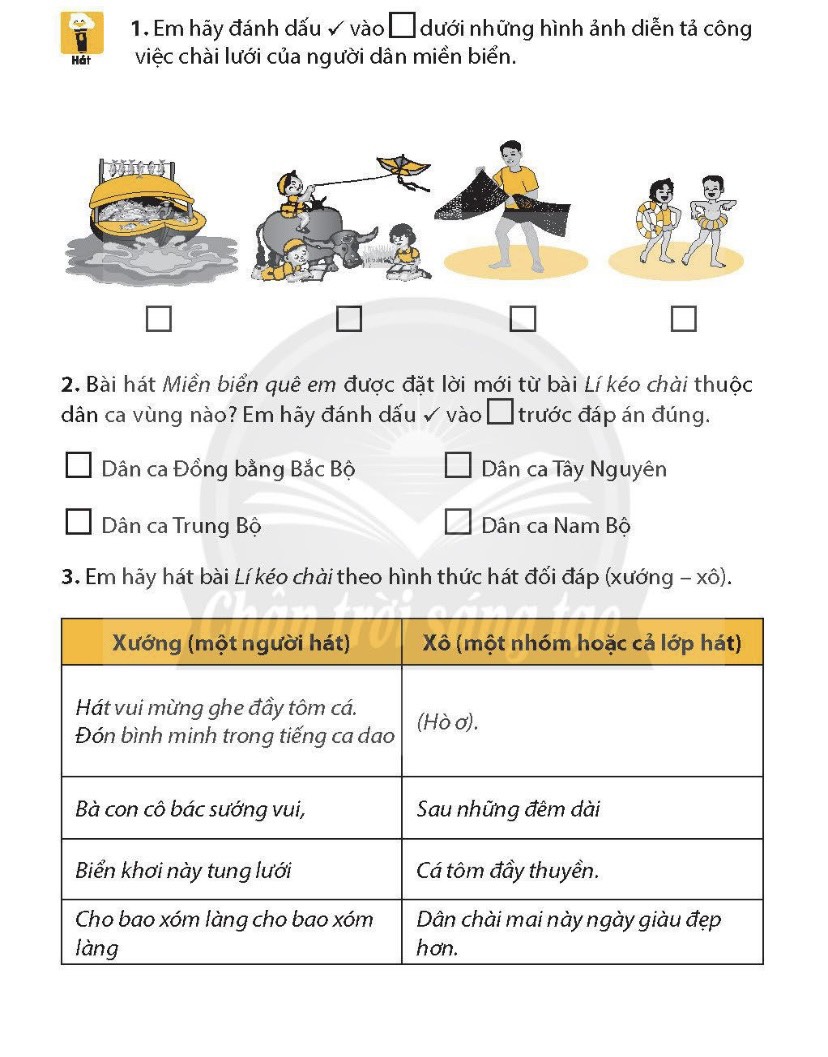 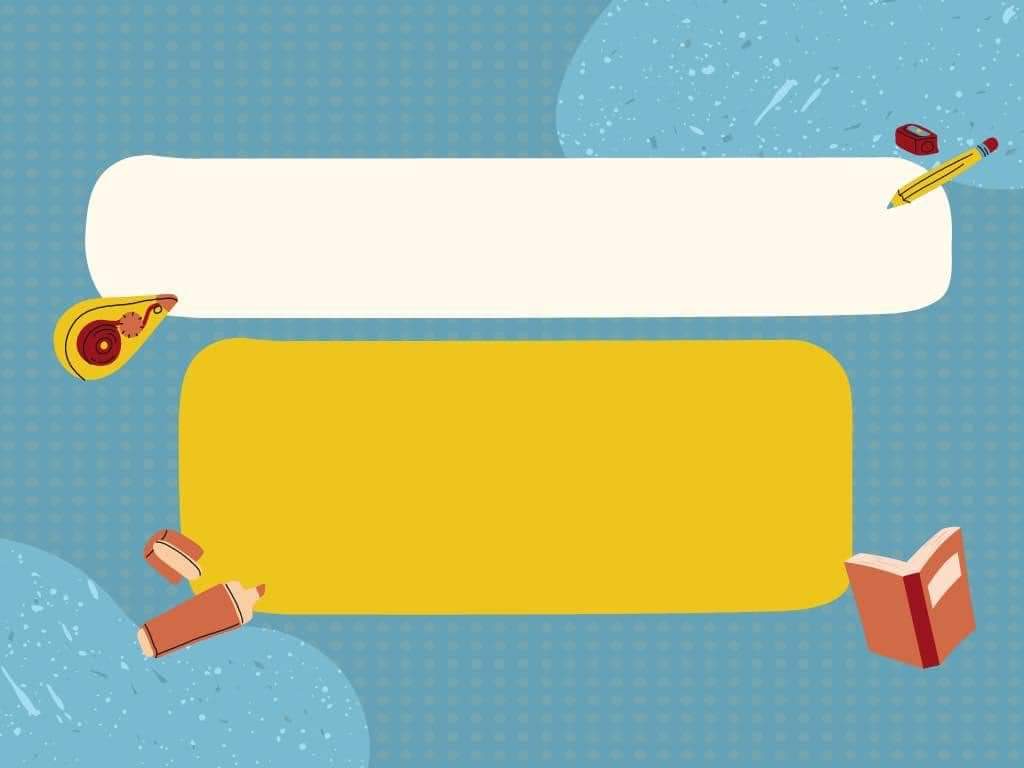 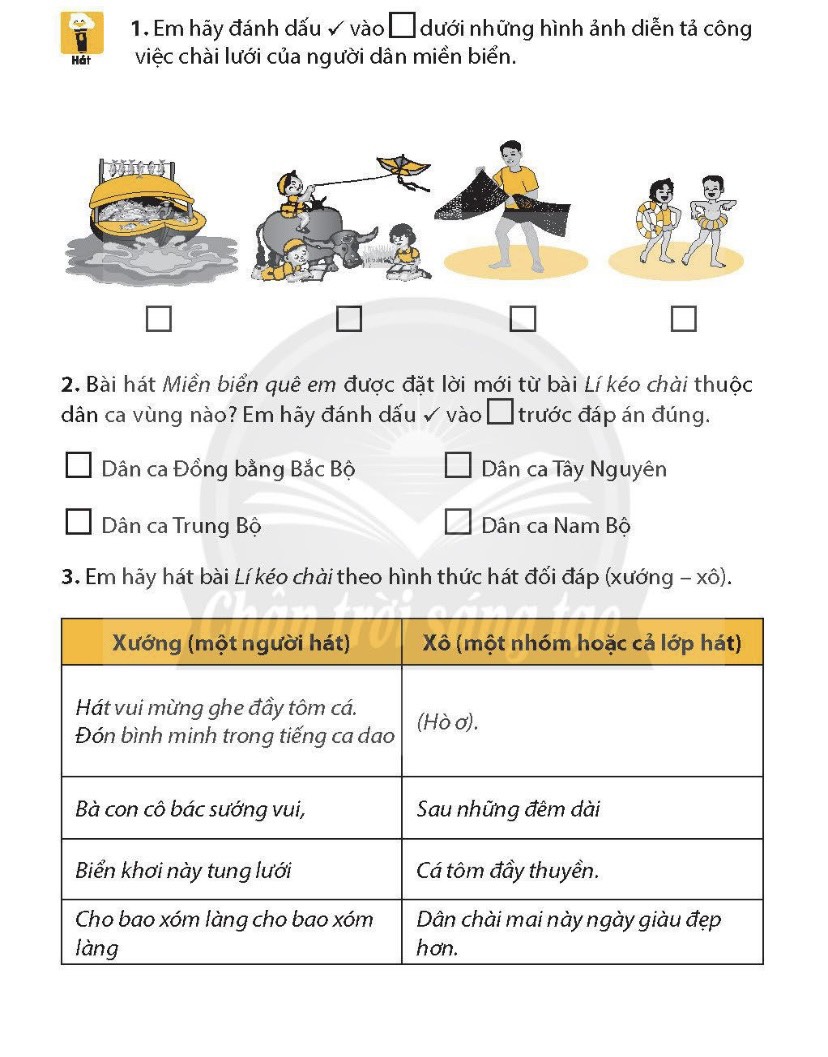 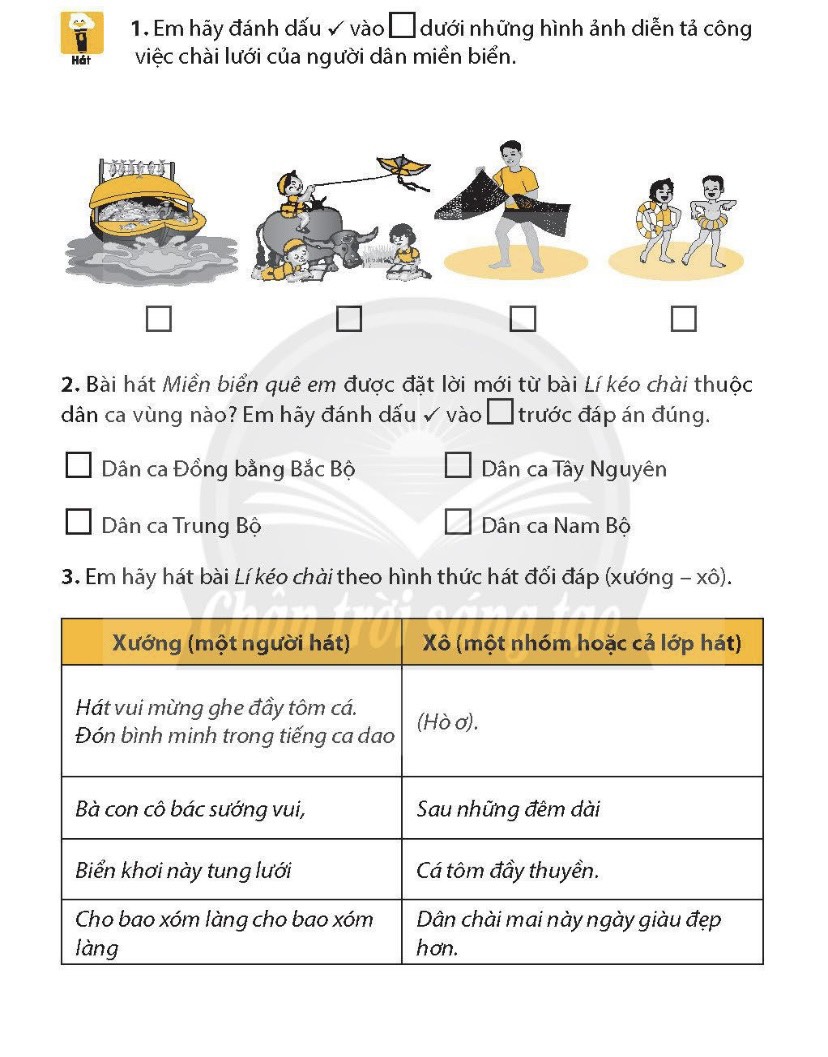 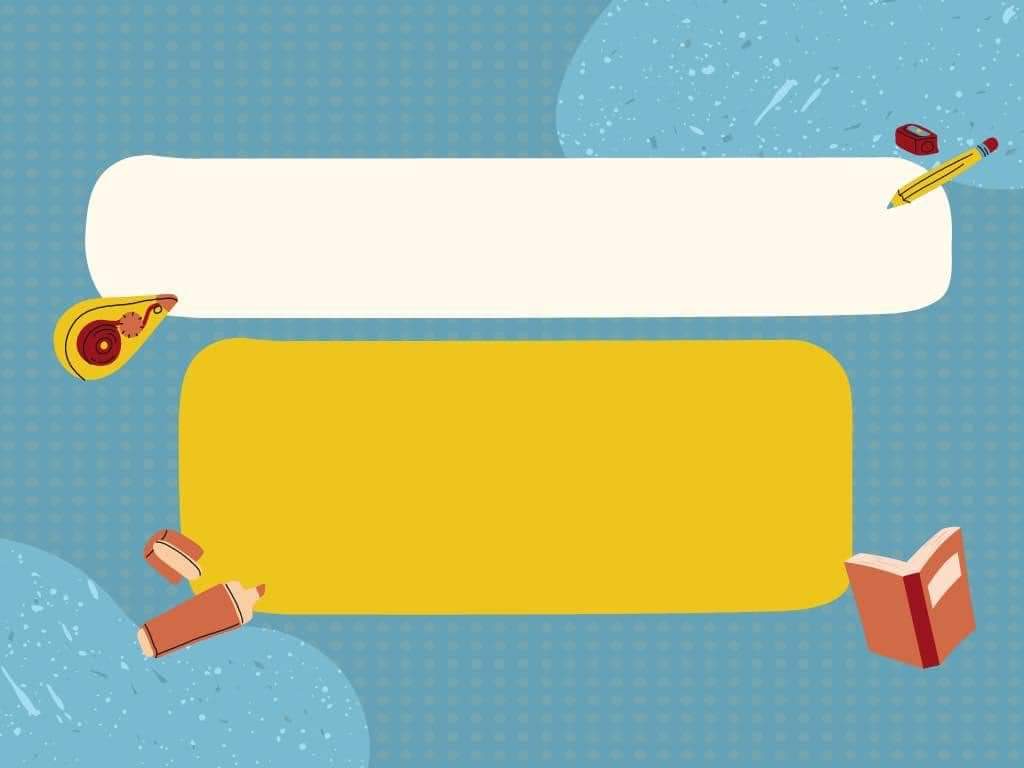 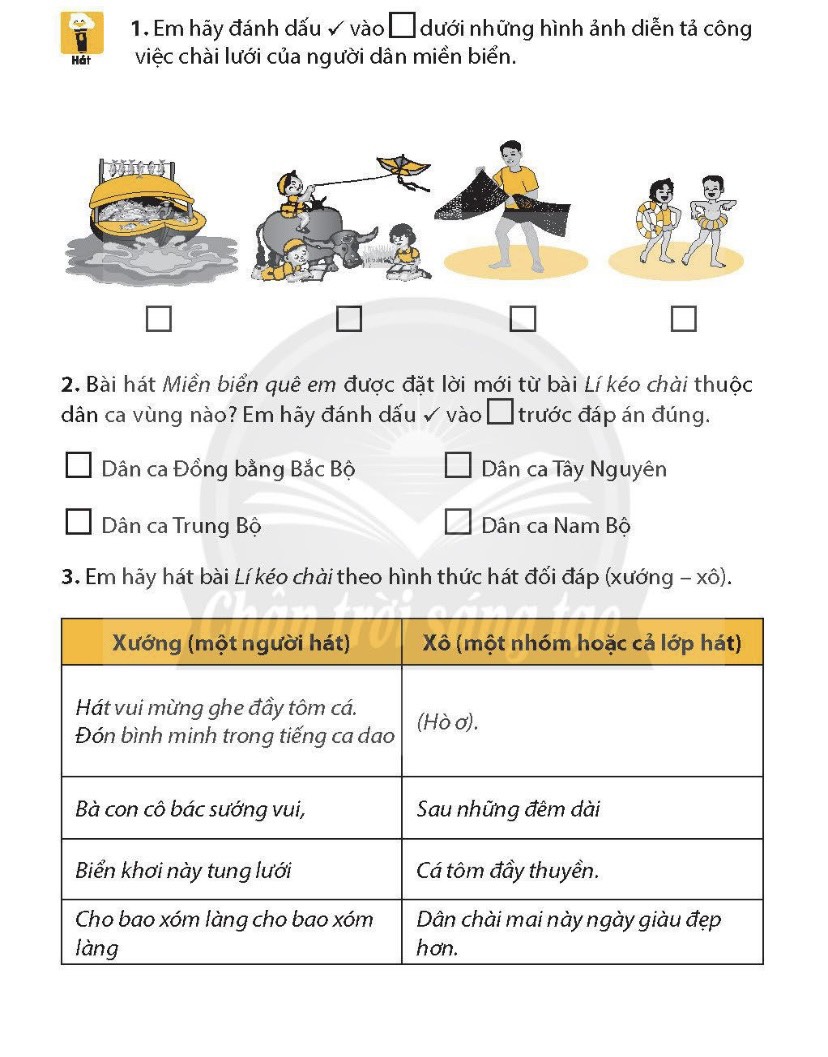 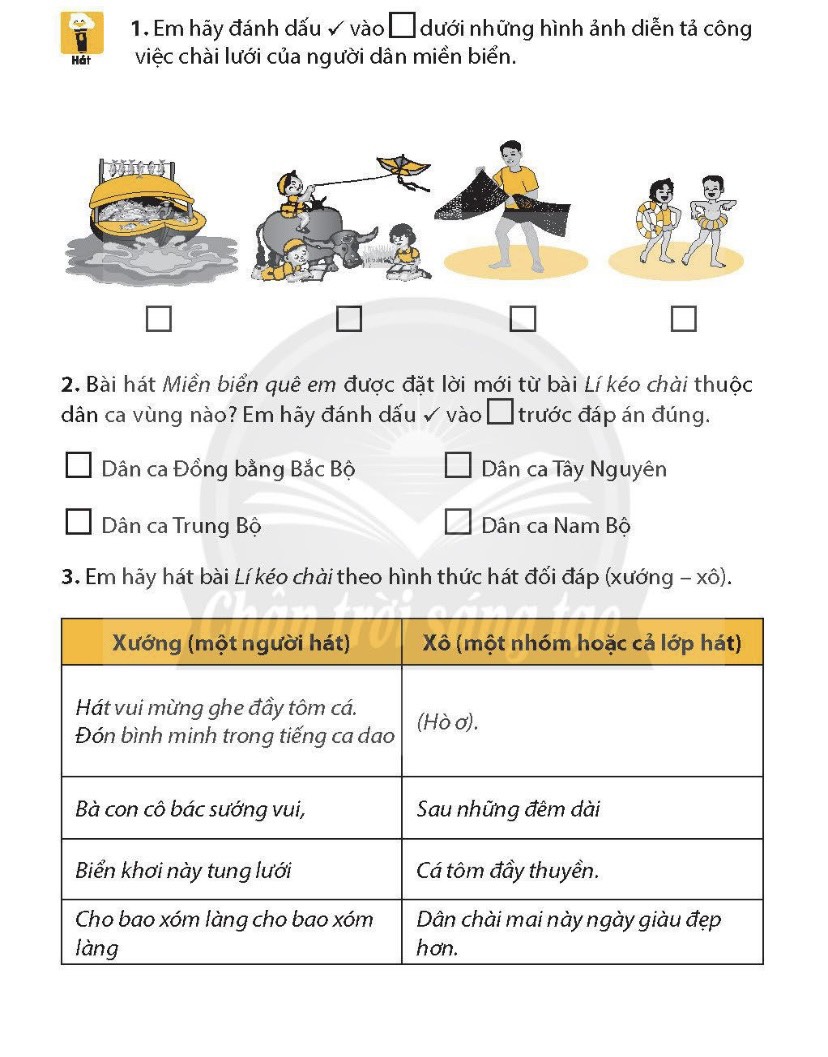 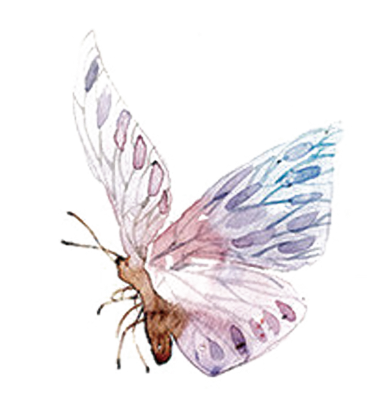 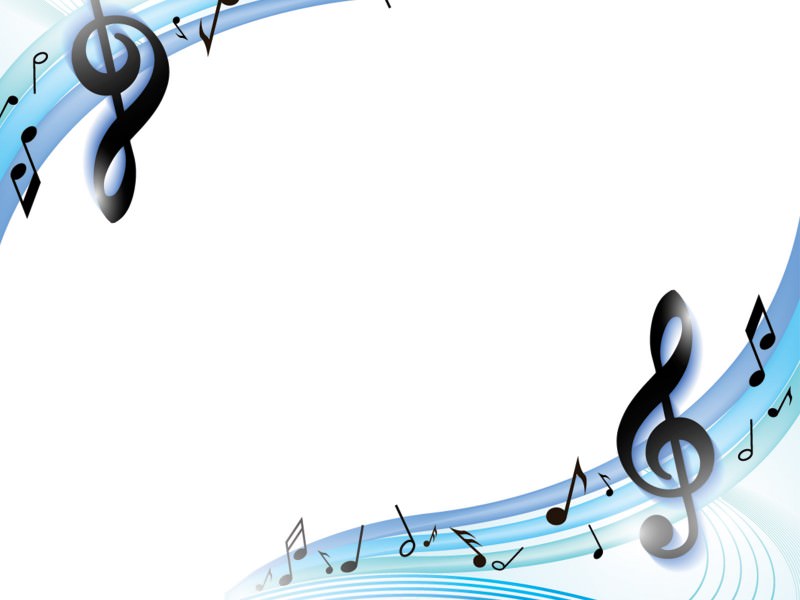 CHÚC CÁC EM CHĂM NGOAN HỌC GIỎI
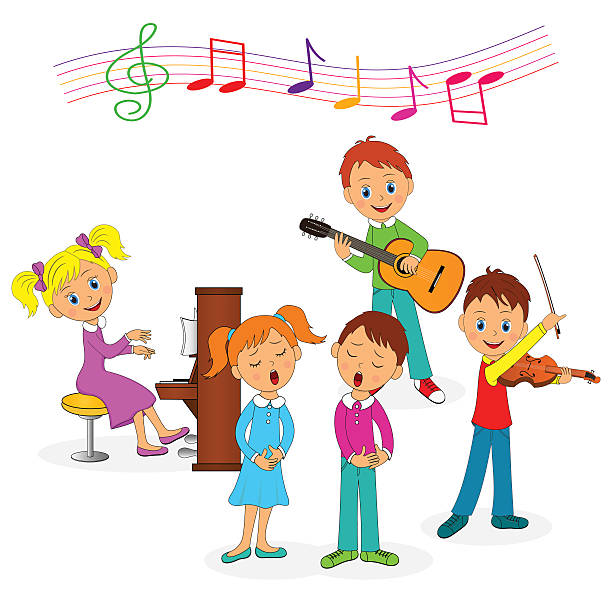